بسم الله الرحمــن الرحيــم
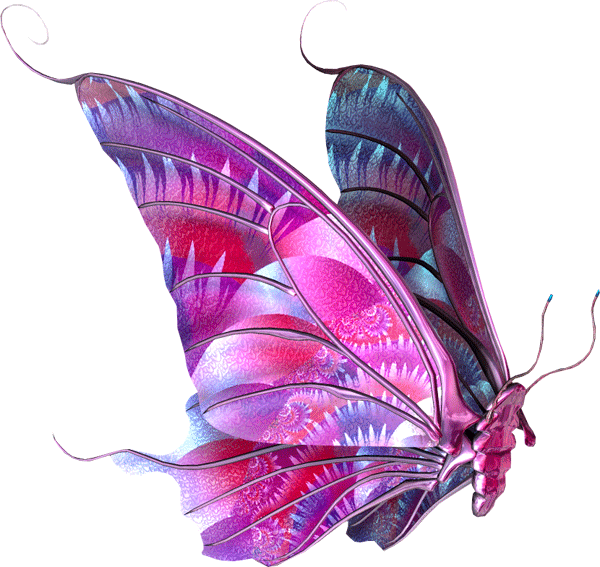 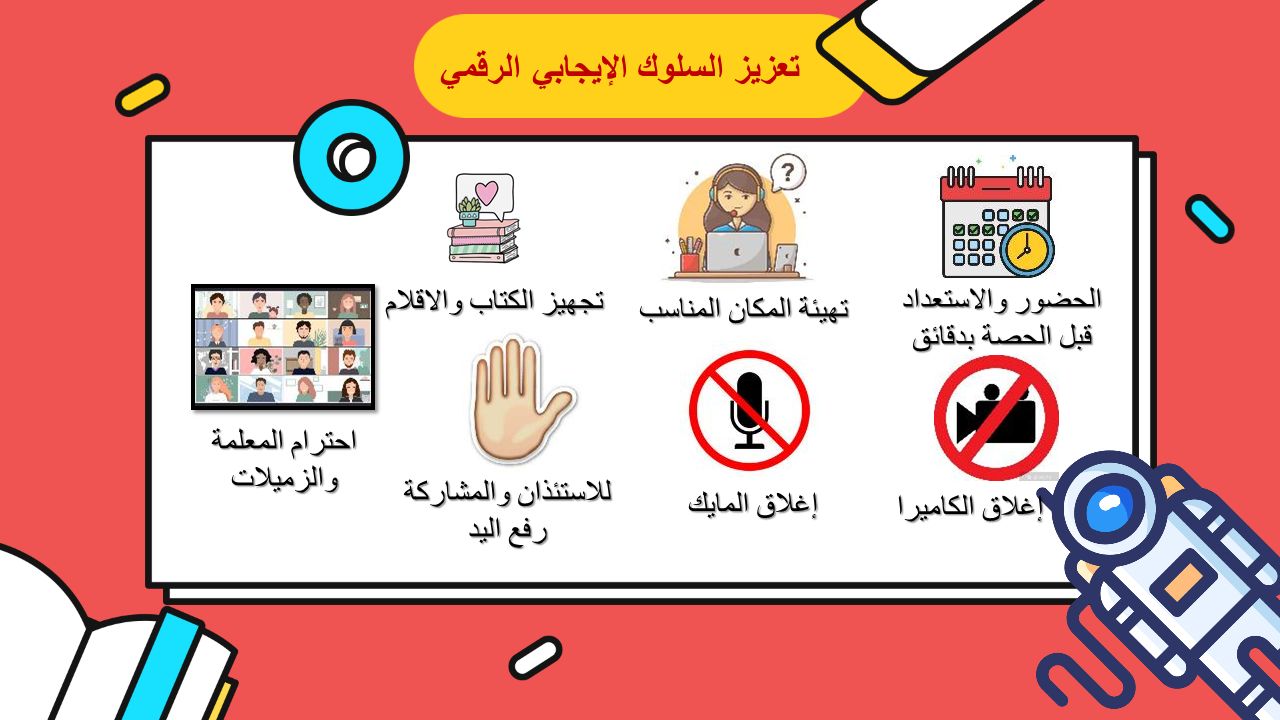 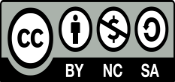 مراجعة
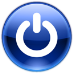 مقدمة : 
تتزايد أهمية المعلةمات فى حياتنا اليومية يوما بعد يوم ، وكلما كانت الدولة تولى اهتماما كبيرا بالبحث عن المعلومات و دراستها و الاستفادة منها كلما كانت أكثر قيا و قوة فى قدرتها العملية و الفكرية و الو السلوكية  و أكثر ازدهارا فى جميع نواحى الحياة المختلفة . 
وما يمكن أن يقال عن الدول فى تأثير مصادر المعلومات فى نموها وتطورها فإنه بالتأكيد يقال عن الطالب فكلما استخدم الطالب مصادر المعلومات الإلكترونية كلما زادت حصيلته العلمية و الثقافية و ارتفع مستوى تحصيله الدراسى وصار أوسع فكرا و ثقافة . 
وبفضل التطور الهائل و السريع الذى سخره لنا رب العالمين فى تقنية المعلةمات و الاتصالات ظهرت مصادر متعددة المعلومات الإلكترونية و منها شبكة الإنترنت و التى أحدثت نقلة نوعية و هائلة فى إمكانية سرعة الحصول على المعلومات و تخزينها و نقلها عبر مسافات بعيدة بأقل التكاليف . 
فى هذه الوحدة سون نتعرف بمشيئة الله على مفهوم مصادر المعلومات الإلكترونية و بعض مصادر المعلومات الإلكترونية على شبكة الإنترنت كما سنتعرف على كيفيىة البحث فى شبكة الإنترنت و كيف يمكننا تقييم المعولمات التى محصل عليها .
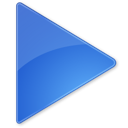 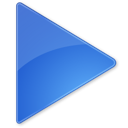 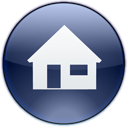 77
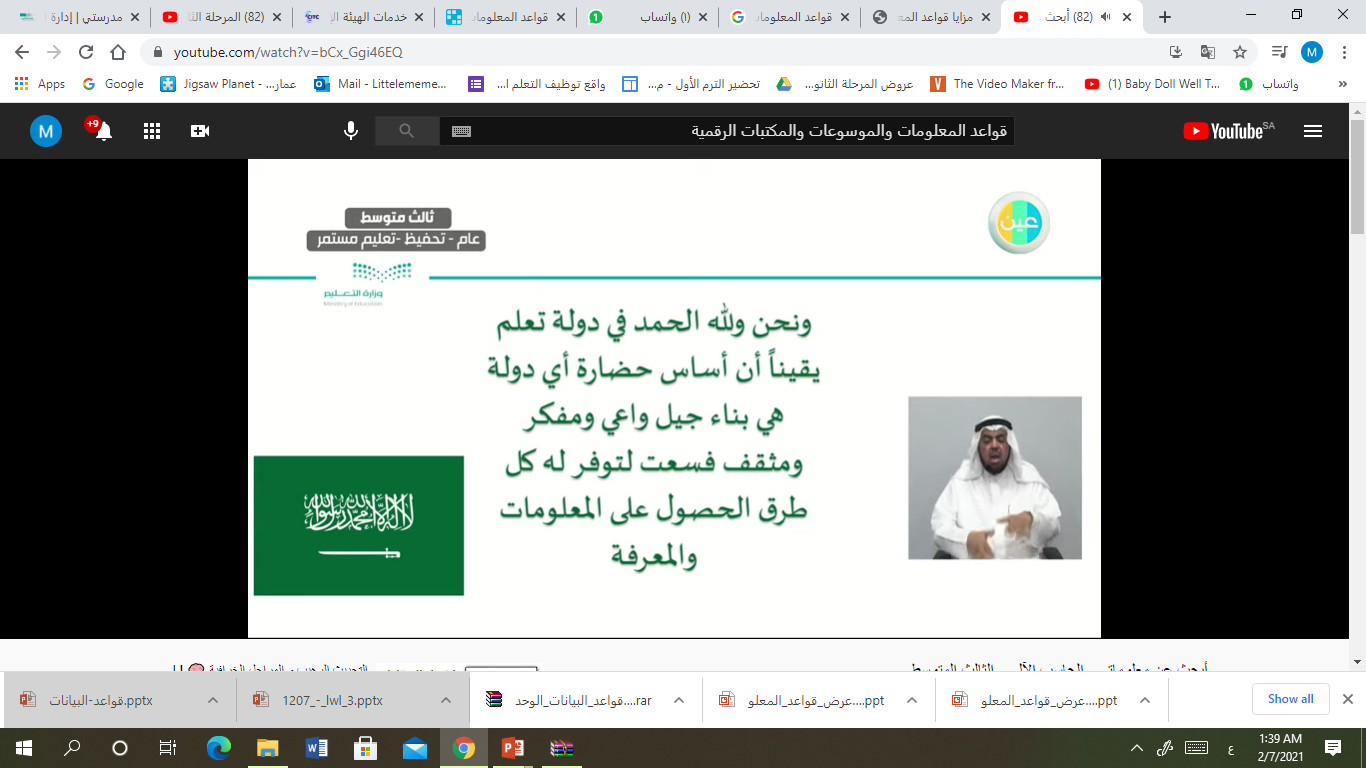 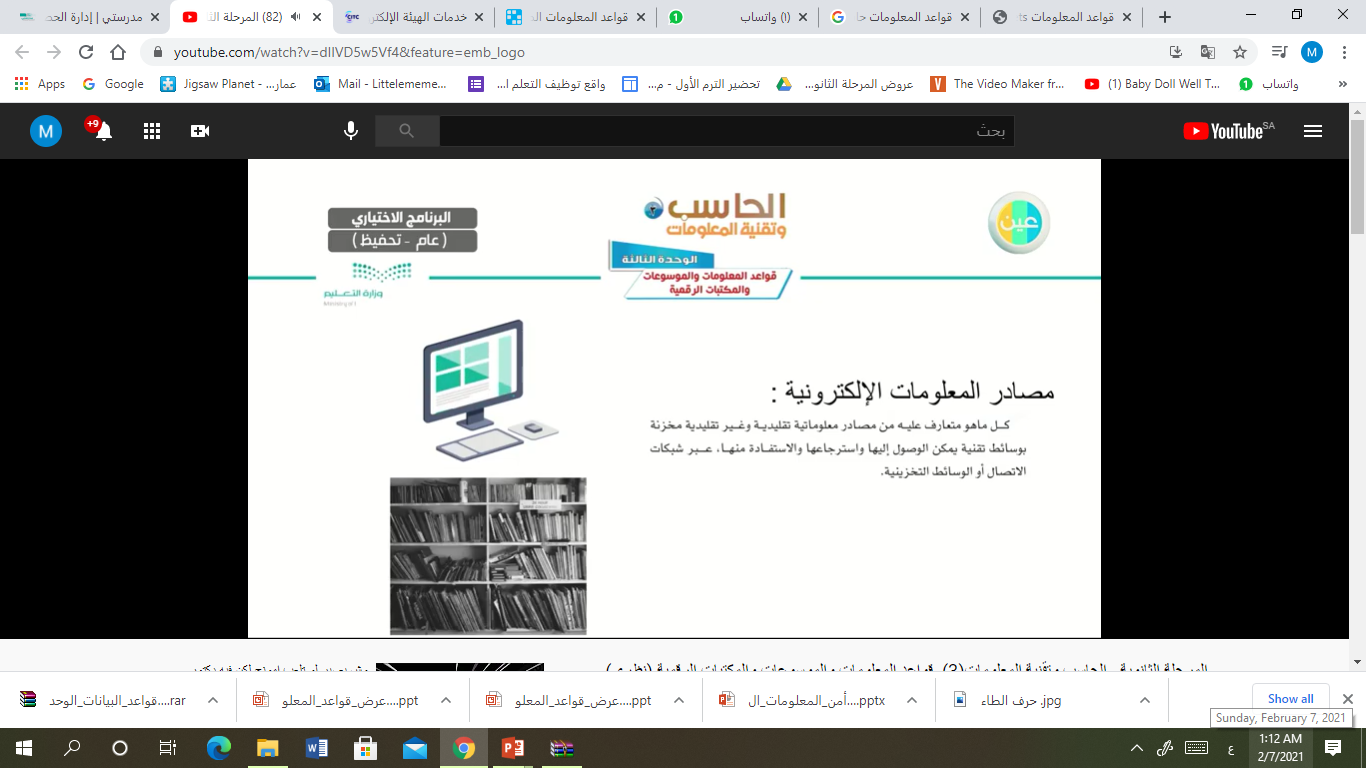 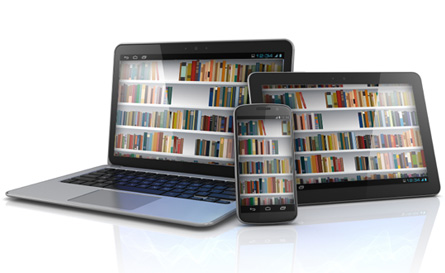 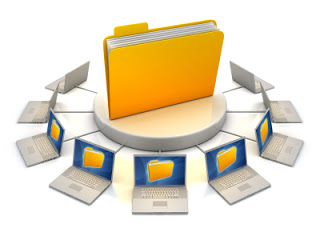 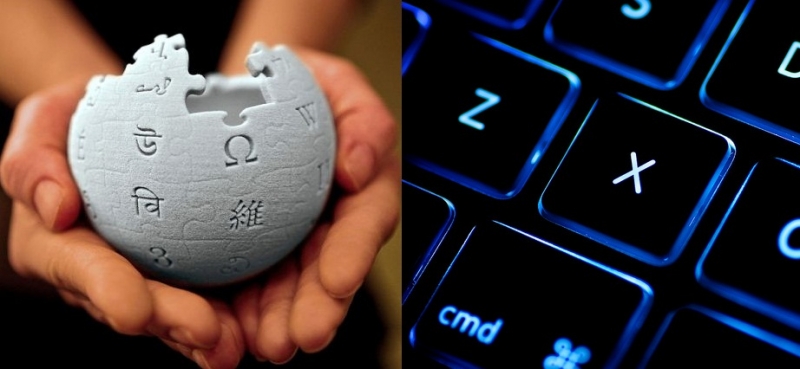 قواعد المعلومات والمكتبات الرقمية والموسوعات الإلكترونية
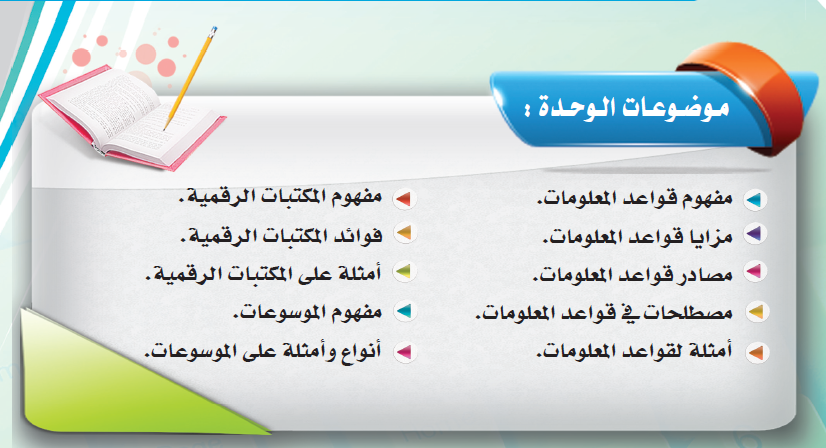 طالبتي المبدعة :
أفتحي الكتاب ص71- ص75  ثم قومي بقراءة سريعة ”لاستنتاج الأهداف الرئيسية للدرس “
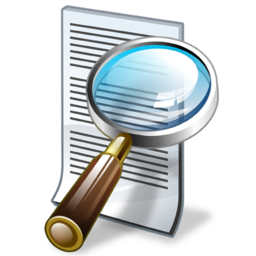 في نهاية الدرس يتوقع أن تكون الطالبة قادر ةعلى أن:
 
تُعرف مفهوم قواعد المعلومات .
تذكر مزايا قواعد المعلومات .
تعدد مصادر المعلومات .
توضح مفهوم بعض المصطلحات المستخدمة في قواعد المعلومات .
قواعد المعلومات هي :
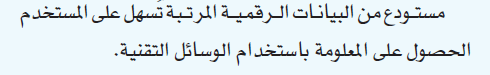 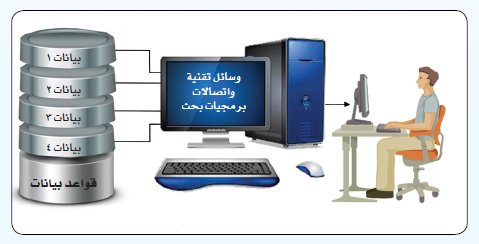 نشاط1
طريقة التنفيذ : فردي                                               الزمن : 1 دقيقة
الهدف : أن تفرق الطالبة بين قواعد البيانات وقواعد المعلومات
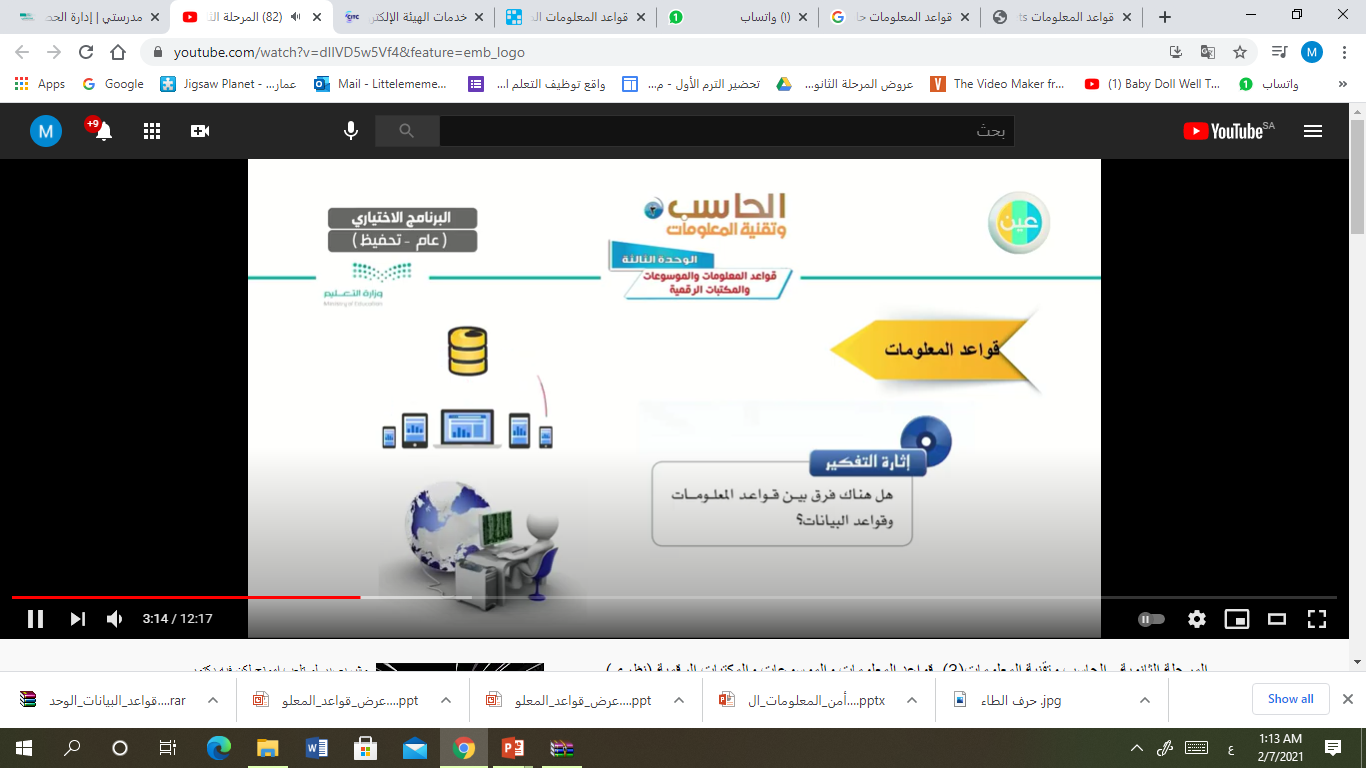 ننشاط 1
نشاط 2
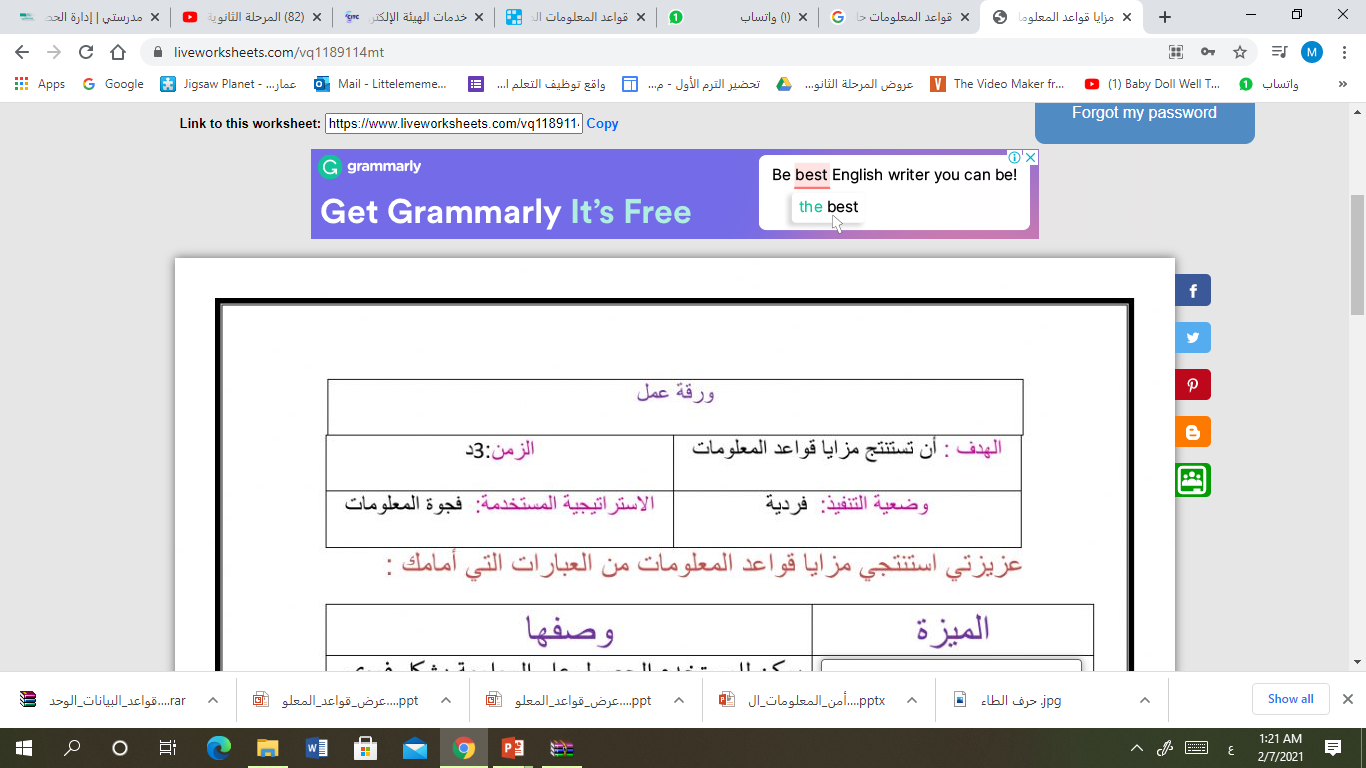 https://www.liveworksheets.com/vq1189114mt
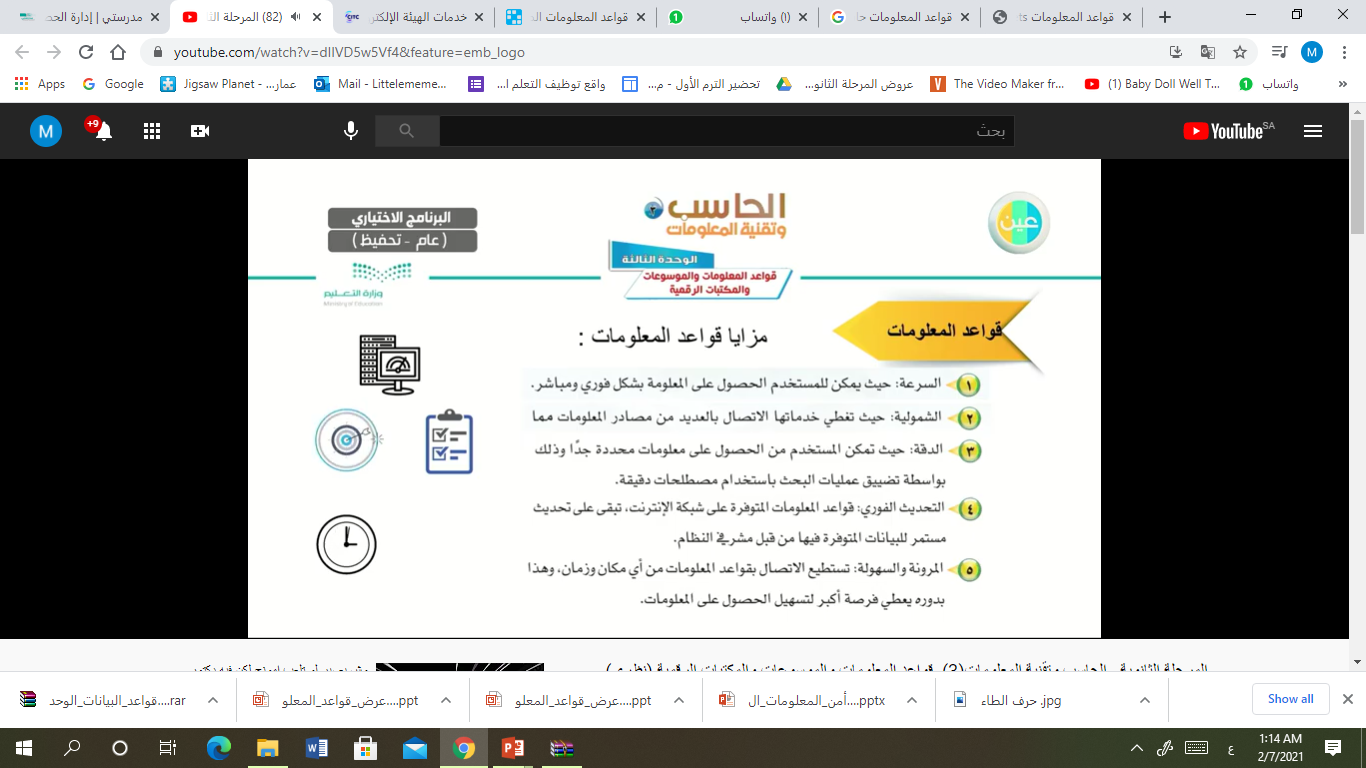 نشاط 3
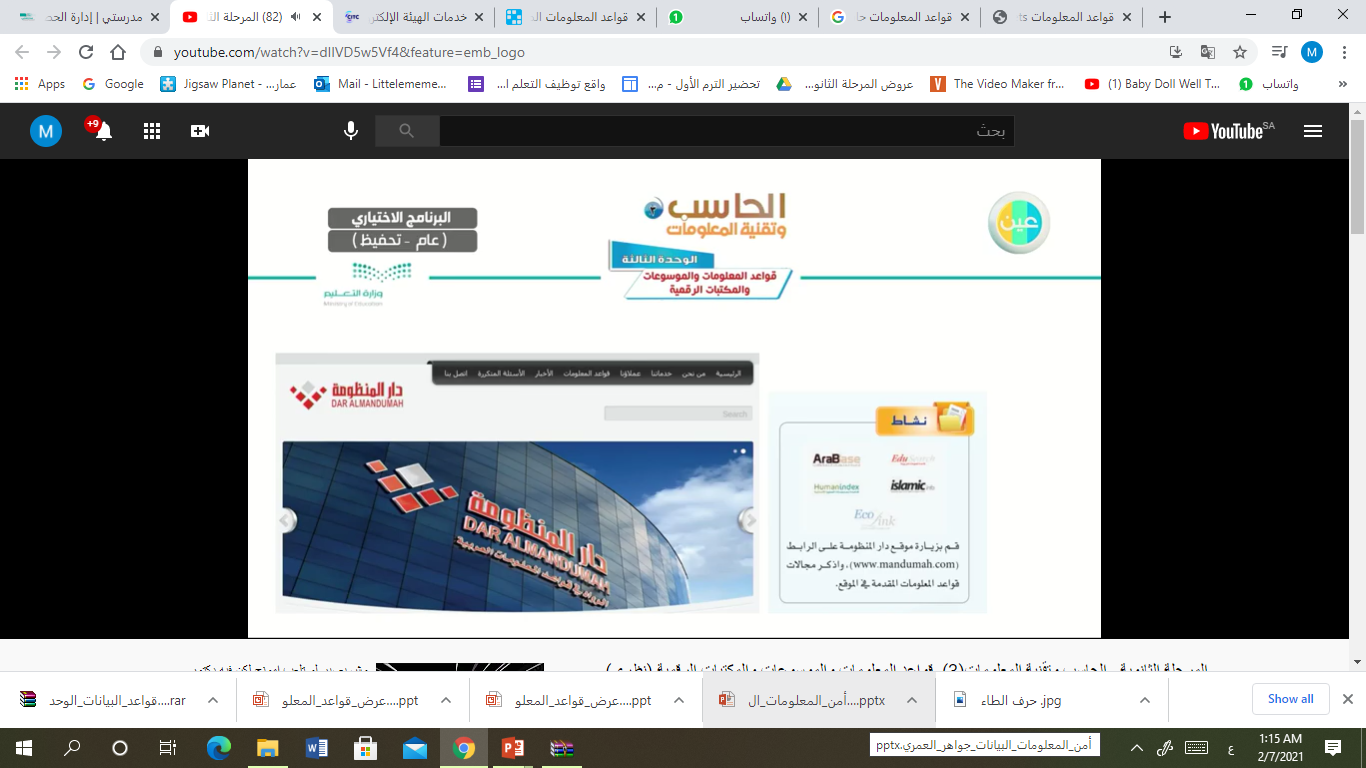 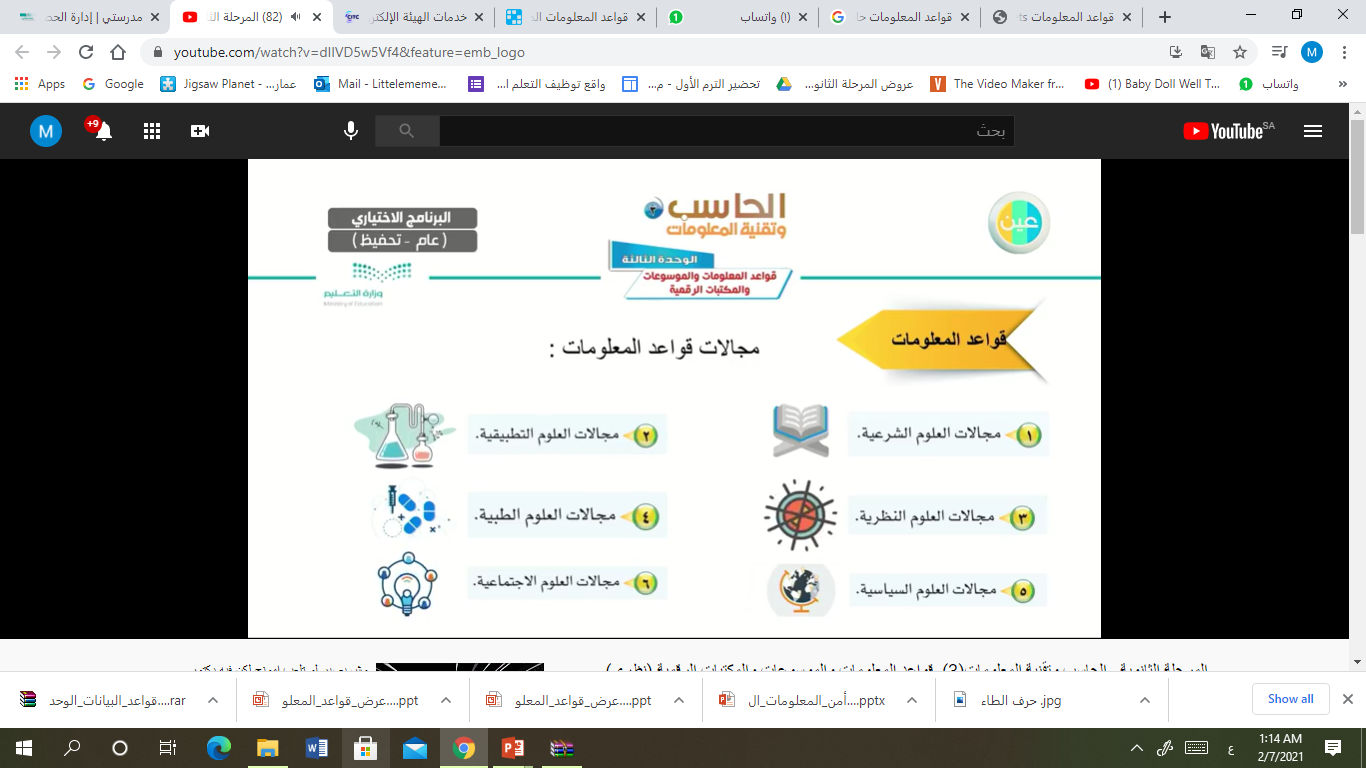 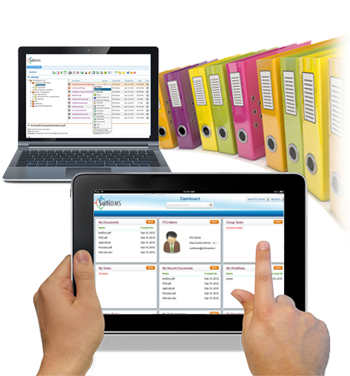 أهم مصادر المعلومات الإلكترونية
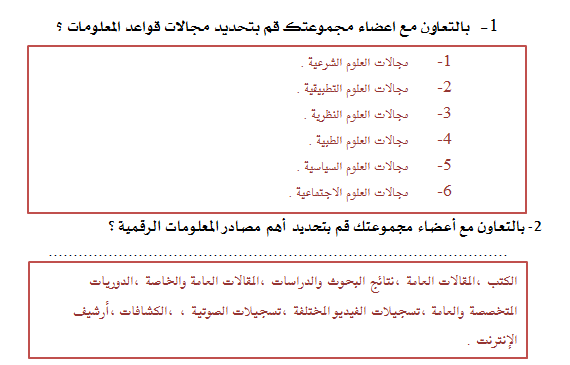 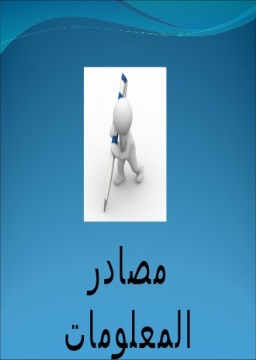 مصطلحات في قواعد المعلومات (( مكونات )) :
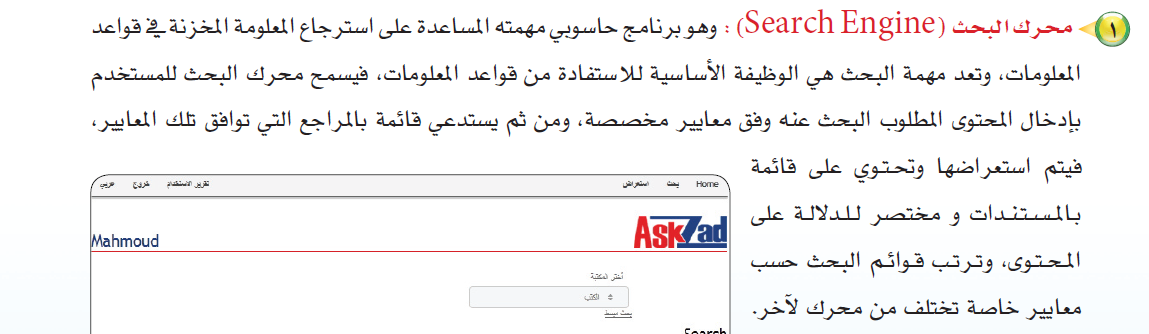 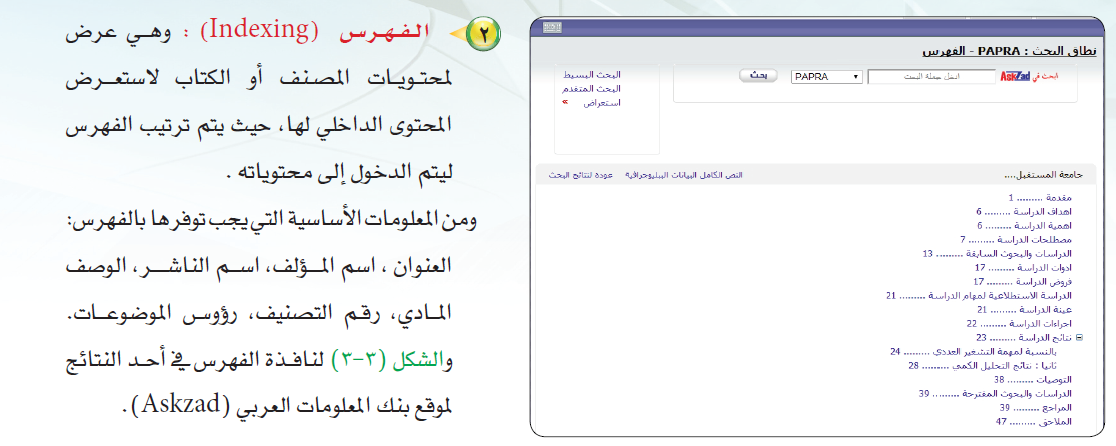 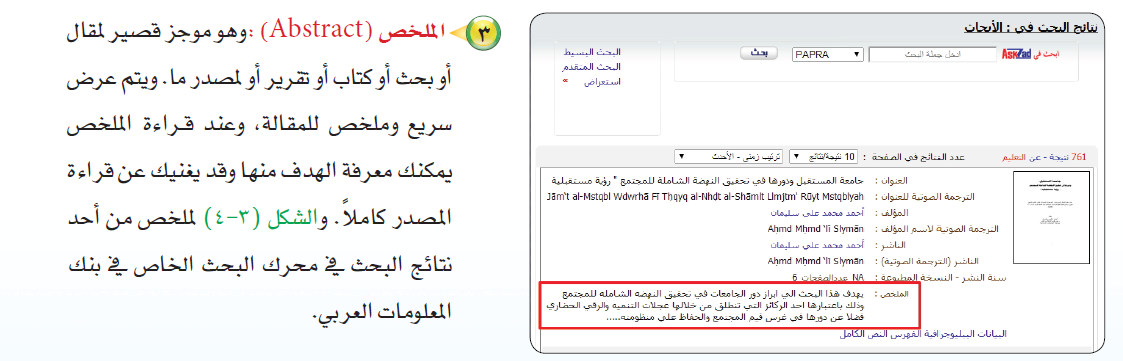 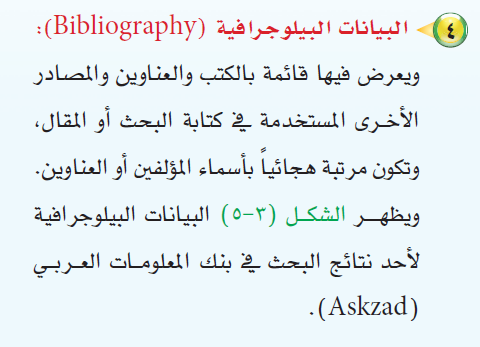 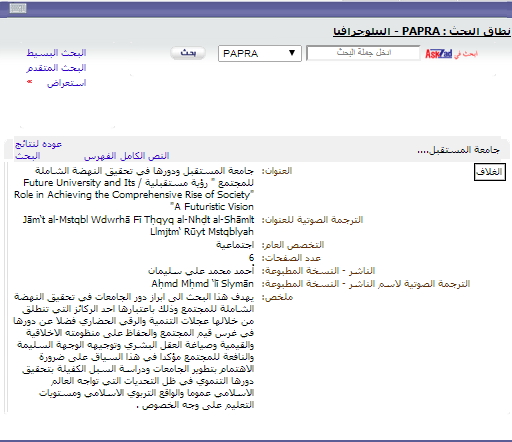 باستخدام محرك البحث 
ابحثي عن أمثلة على قواعد معلومات آخرى؟
الامثلة على قواعد المعلومات
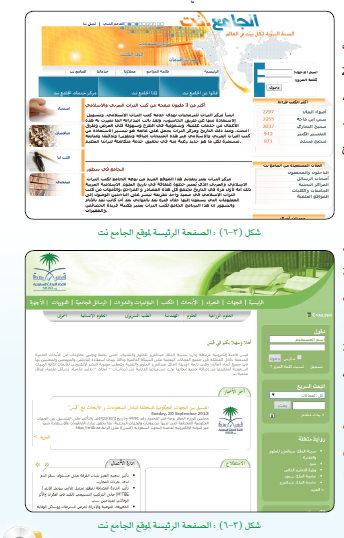 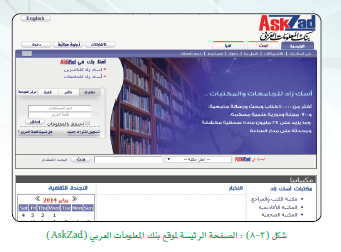 النشاط 4-1-4
نشاط ختامي: (استراتيجية فراير)
اعداد المعلمة : اميره العباد 1439 هـ / مدارس تحفيظ السويق / (CC)
استودعكن الله
استودعكن الله
الواجب في المنصة
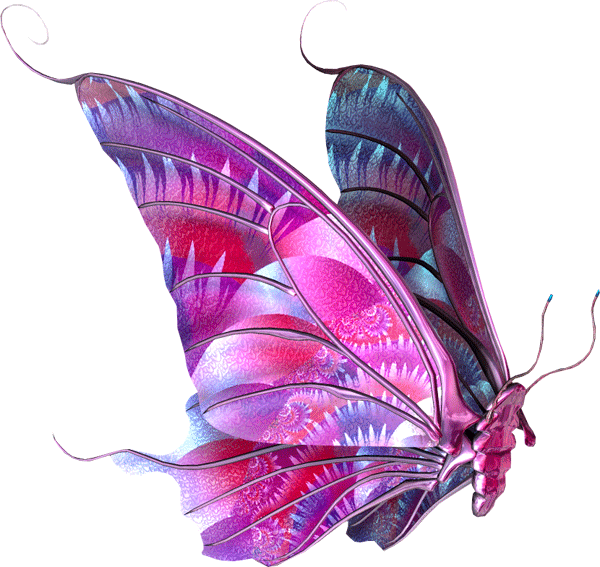